Africa
1100-1980 CE

Introduction to Africa: 
https://www.khanacademy.org/humanities/ap-art-history/africa-ap
Great Zimbabwe
Bantu=Shona People/Southern Africa
Royal Residence-elites lived in it 
300 Similar Structures bit this is the largest ancient structure South of the Sahara. 1800 Acres, 36 ft high walls-820 ft
Ritual sites
Cemeteries
Communication Stone-passing on messages
Town at the bottom of a hill-6k houses and 18k people 
Highly developed stone masonry techniques 
Conical tower-power of the king
Hilltop-Parthenon!?
Great Zimbabwe House of Stone
Beads from China and Near East found=trade
Royal Residence-not defensive but to separate elite form the mases to show power
Commoners lived outside
Towers= masculine, grain bins=royal power and generosity 
Split granite-ashlar masonry with slight recess for an inward slope
No straight lines-built of curves
Scholars have suggested that the birds served as emblems of royal authority, perhaps representing the ancestors of Great Zimbabwe’s rulers. Although their precise significance is still unknown, these sculptures remain powerful symbols of rule in the modern era, adorning the flag of Zimbabwe as national emblems.
Conical tower and circular wall of Great Zimbabwe
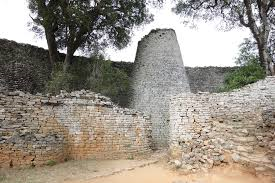 Setting: Southeastern Zimbabwe. Shona peoples
Medium: Coursed granite blocks
https://www.khanacademy.org/humanities/ap-art-history/africa-ap/v/great-zimbabwe-unesconhk
Great Mosque of Djenne
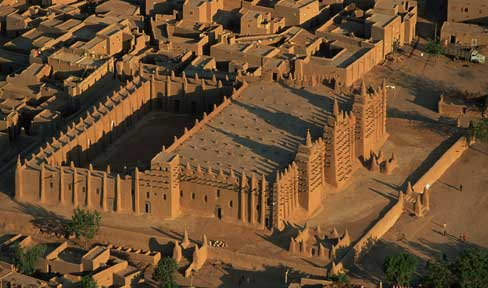 Setting: Mali
Medium: Adobe
https://www.khanacademy.org/humanities/art-africa/west-africa/mali1/a/great-mosque-of-djenne
Wall plaque, from Oba’s Palace
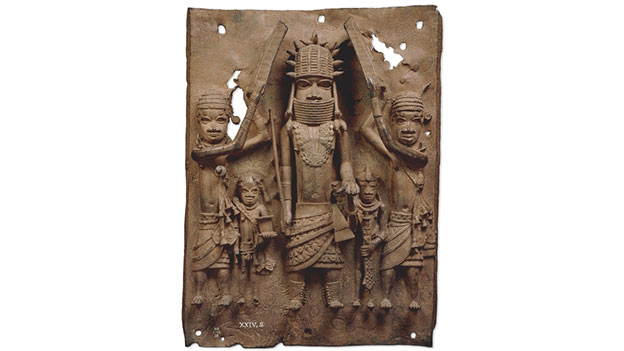 Setting: Edo peoples, Benin (Nigeria)
Medium: Cast brass
https://www.khanacademy.org/humanities/ap-art-history/africa-ap/a/benin-plaque-equestrian-oba-and-attendants
Sika dwa kofi (Golden Stool)
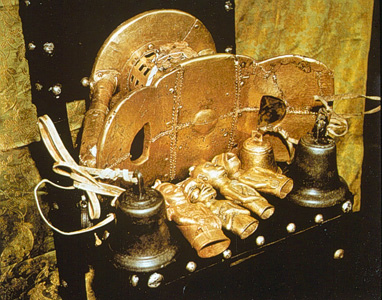 Setting: Ashanti peoples (south central Ghana)
Medium: Gold over wood and cast-gold attachments
https://www.khanacademy.org/humanities/ap-art-history/africa-ap/v/sika-dwa-kofi-golden-stool
Ndop (portrait figure) of King Mishe miShyaang maMbul
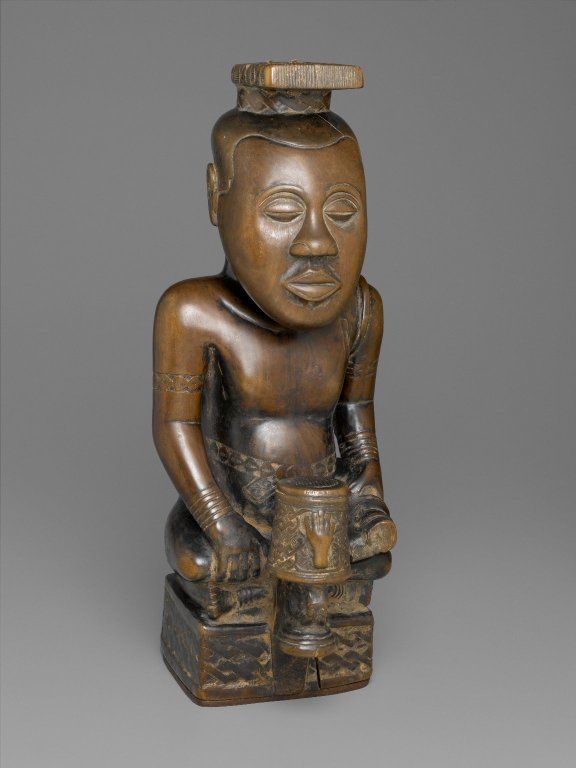 Setting: Kuba peoples (Democratic Republic of the Congo)
Medium: Wood
https://www.khanacademy.org/humanities/ap-art-history/africa-ap/a/ndop-portrait-of-king-mishe-mishyaang-mambul
Power Figure (Nkisi n’kondi)
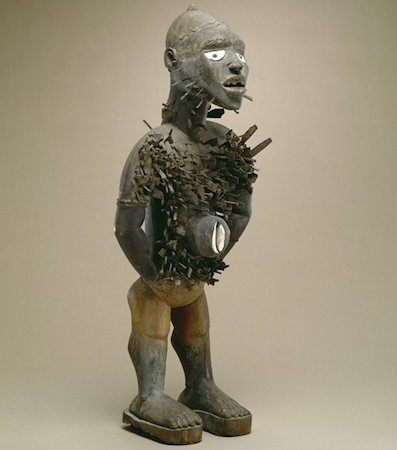 Setting: Kongo peoples (Democratic Republic of the Congo)
Medium: Wood and Metal
https://www.khanacademy.org/humanities/ap-art-history/africa-ap/a/nkisi-nkondi
Portrait mask (Mblo)
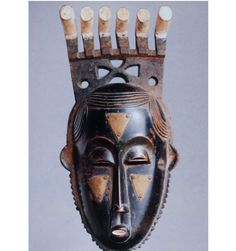 Setting: Baule peoples (Cote d’Ivoire)
Medium: Wood and pigment
https://www.khanacademy.org/humanities/ap-art-history/africa-ap/a/mblo-baule
Female (Pwo) mask
Setting: Chokwe peoples (Democratic Republic of the Congo)
Medium: Wood, fiber, pigment, and metal
https://www.khanacademy.org/humanities/ap-art-history/africa-ap/v/female-pwo-mask
Bundu mask
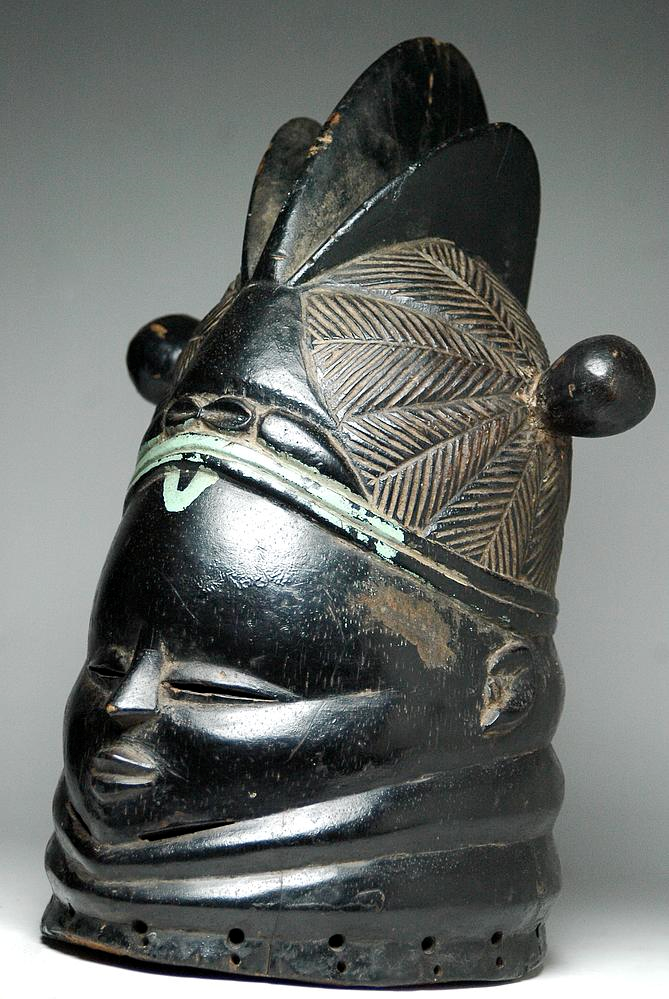 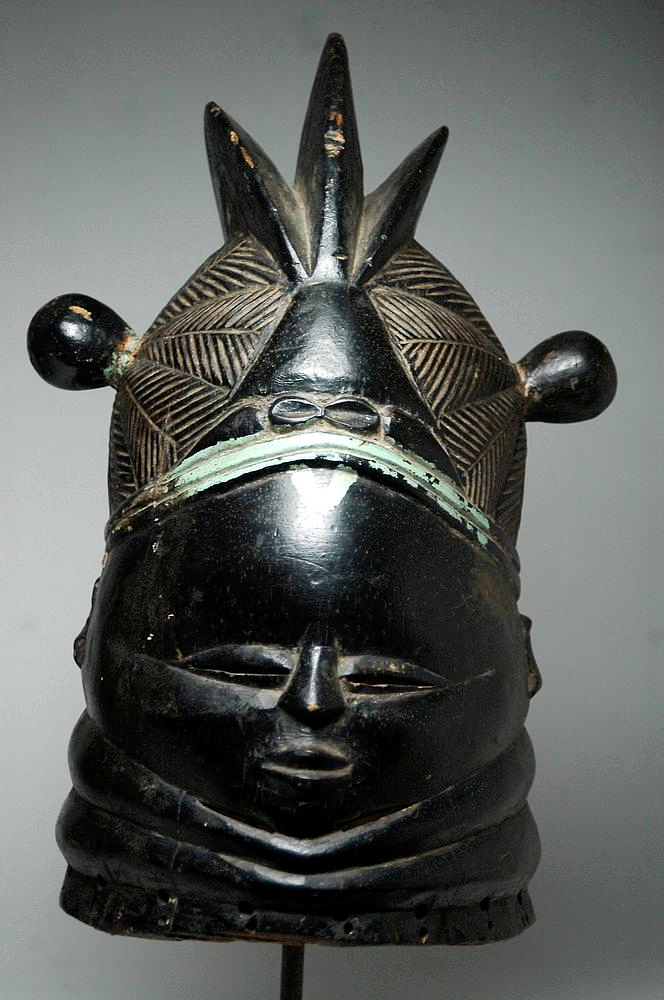 Setting: Ibgo peoples (Nigeria)
Medium: Wood
https://www.khanacademy.org/humanities/ap-art-history/africa-ap/v/sande-bundu
Ikenga (Igbo Peoples)
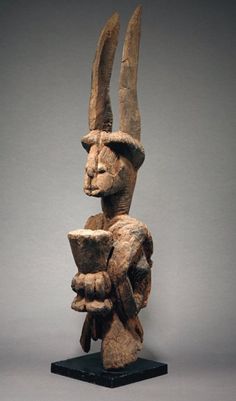 Nigeria
19th to 20th Century C.E.
Wood and Pigment
https://www.khanacademy.org/humanities/ap-art-history/africa-ap/v/ikenga
Lukasa (memory board)
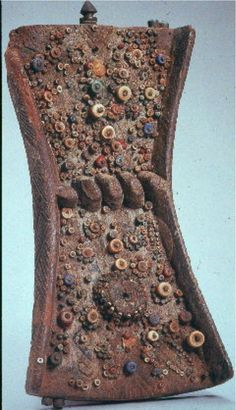 Setting: Mbudye Society, Luba peoples (Democratic Republic of the Congo) 
Medium: Wood, beads, and metal
https://www.khanacademy.org/humanities/ap-art-history/africa-ap/a/lukasa-memory-board-luba-peoples
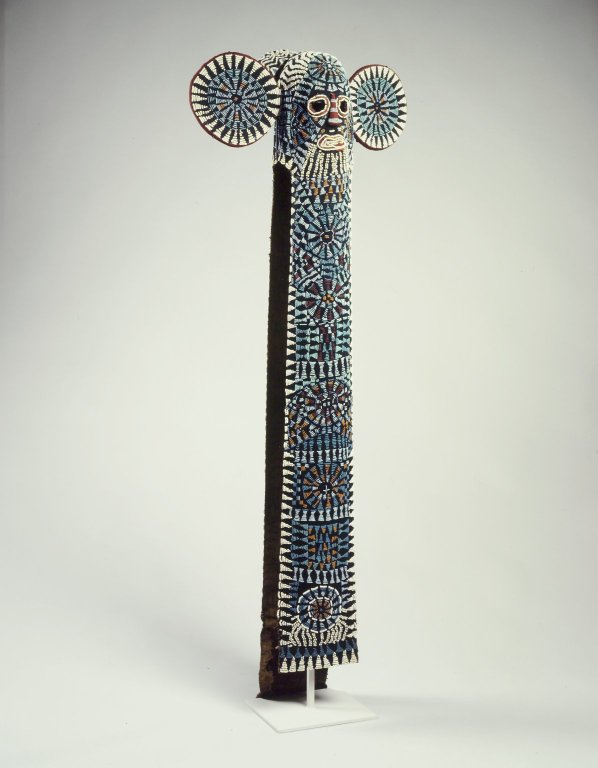 Aka elephant mask
Setting: Bamileke (Cameroon, western grassfields region)
Medium: wood, woven raffia, cloth, and beads
https://www.khanacademy.org/humanities/ap-art-history/africa-ap/v/elephant-mask
Reliquary figure (nlo bieri)
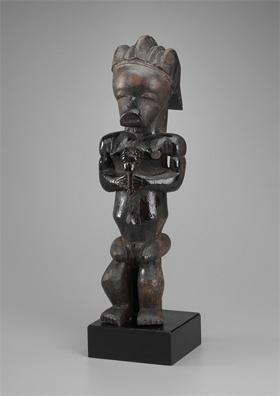 Setting: Fang peoples (southern Cameroon)
Medium: Wood
https://www.khanacademy.org/humanities/ap-art-history/africa-ap/v/fang-reliquary
Veranda post: equestrian figure and female caryatid
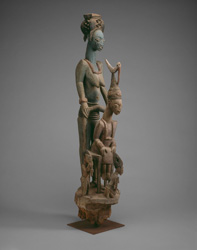 Setting: Olowe of Ise (Yoruba peoples)
Medium: Wood and pigment
https://www.khanacademy.org/humanities/ap-art-history/africa-ap/v/olowe-veranda